Публикация научной статьи
Международная научно-техническая и научно-методическая конференция «Актуальные проблемы инфотелекоммуникаций в науке и образовании“ (АПИНО)
Проводимая в Санкт-Петербургском государственном университете телекоммуникаций им. проф. М.А. Бонч-Бруевича конференция АПИНО является правопреемницей традиционных ежегодных конференций профессорско-преподавательского состава.
С 2012 года конференция получила статус международной и стала проводиться под названием «Международная научно-техническая и научно-методическая конференция «Актуальные проблемы инфотелекоммуникаций в науке и образовании» (АПИНО).
http://apino.spbgut.ru/
Международная научно-техническая и научно-методическая конференция «Актуальные проблемы инфотелекоммуникаций в науке и образовании“ (АПИНО)
Основные научные направления конференции АПИНО:
Радиотехнологии связи
Инфокоммуникационные сети и системы
Информационные системы и технологии
Теоретические основы радиоэлектроники и систем связи
Цифровая экономика и управление в связи
Гуманитарные проблемы информационного пространства
Сети связи специального назначения
Международная научно-техническая и научно-методическая конференция «Актуальные проблемы инфотелекоммуникаций в науке и образовании“ (АПИНО)
Международная научно-техническая и научно-методическая конференция «Актуальные проблемы инфотелекоммуникаций в науке и образовании“ (АПИНО)
12.11.2018 – 31.03.2019: Прием рукописей в Сборник научных статей 
Отправить рукопись научной статьи
Требования к рукописям научных статей
Сторонние участники представляют в обязательном порядке от своей организации разрешение на открытое опубликование.
Шаблон экспертного заключения
Международная научно-техническая и научно-методическая конференция «Актуальные проблемы инфотелекоммуникаций в науке и образовании“ (АПИНО)Требования для опубликования материалов конференции
Материалы (рукопись и сопровождающие ее дополнительные файлы) для опубликования представляются в оргкомитет через электронную форму на сайте www.apino.spbgut.ru. 
В форму прикрепляются следующие файлы (общим объемом не более 5 Mb): 
Рукопись статьи в формате doc  или docx
Сведения об авторе (ах)  в формате doc  или docx: 
Информация на английском языке в формате doc  или docx:
Международная научно-техническая и научно-методическая конференция «Актуальные проблемы инфотелекоммуникаций в науке и образовании“ (АПИНО)Требования для опубликования материалов конференции
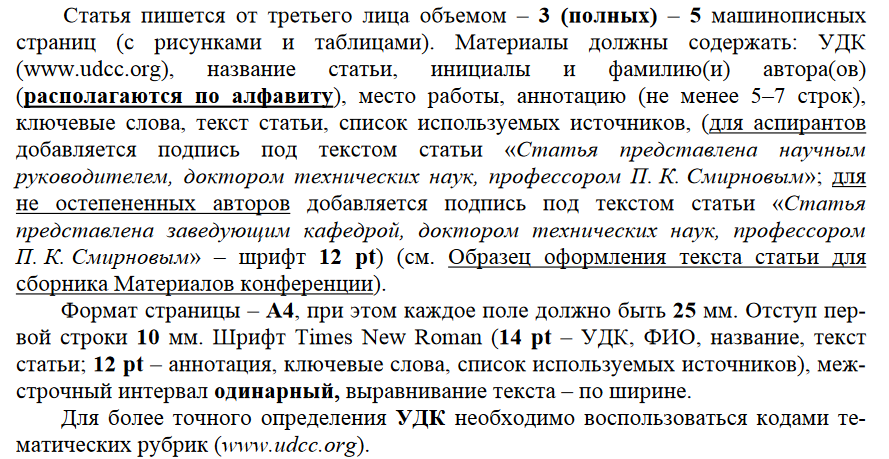 Международная научно-техническая и научно-методическая конференция «Актуальные проблемы инфотелекоммуникаций в науке и образовании“ (АПИНО)Требования для опубликования материалов конференции
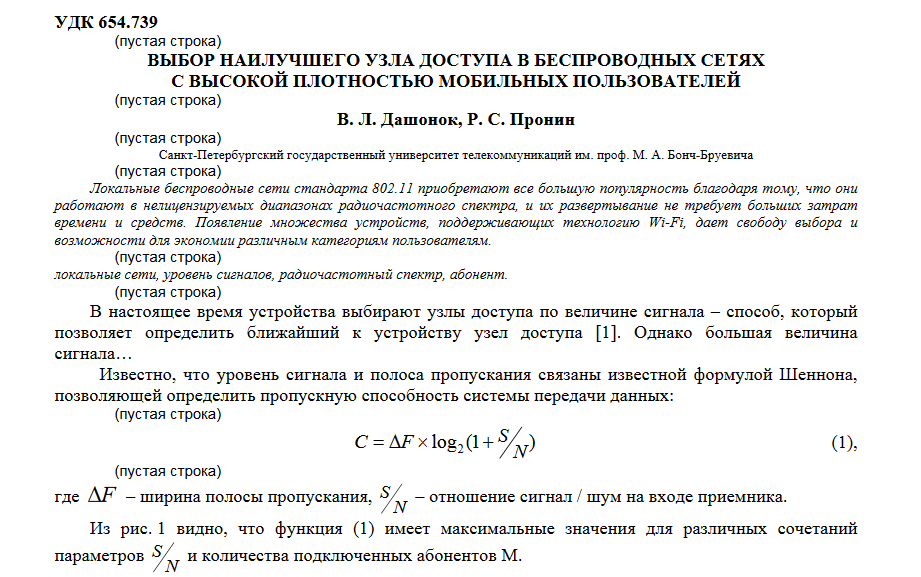 Международная научно-техническая и научно-методическая конференция «Актуальные проблемы инфотелекоммуникаций в науке и образовании“ (АПИНО)
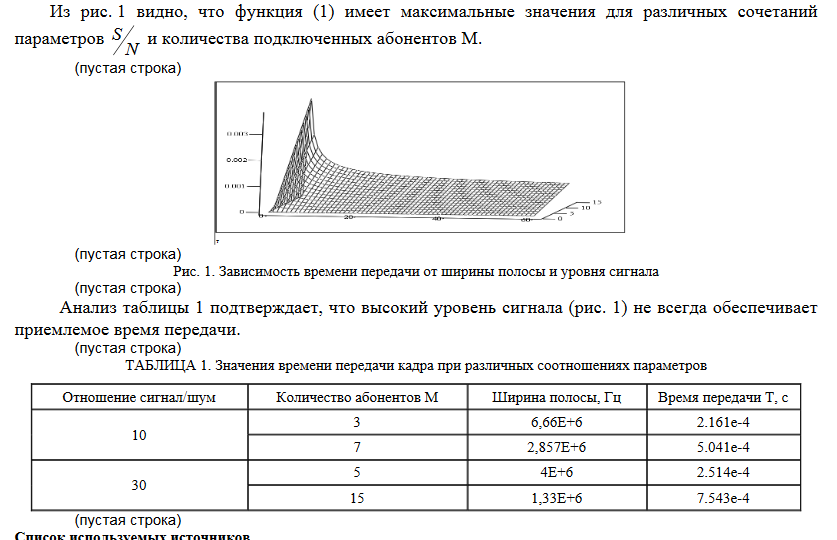 Международная научно-техническая и научно-методическая конференция «Актуальные проблемы инфотелекоммуникаций в науке и образовании“ (АПИНО)
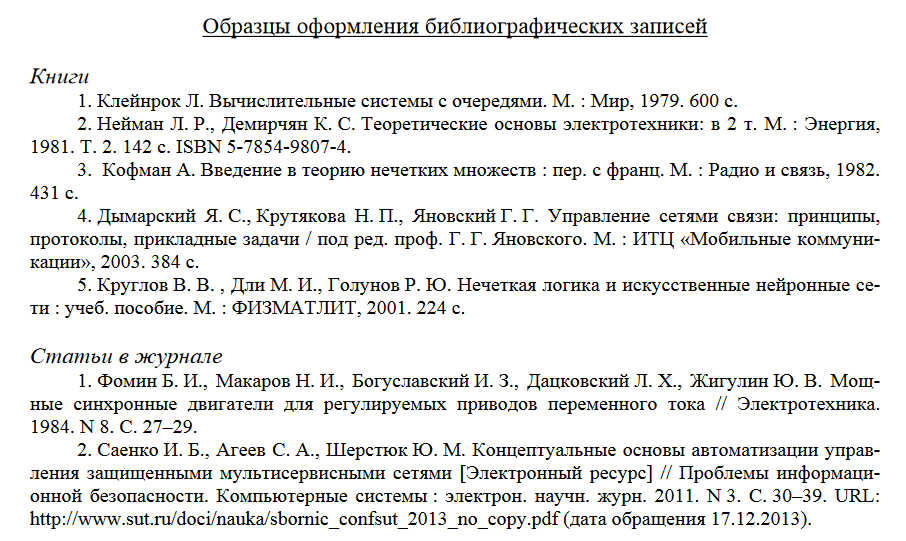 Международная научно-техническая и научно-методическая конференция «Актуальные проблемы инфотелекоммуникаций в науке и образовании“ (АПИНО)
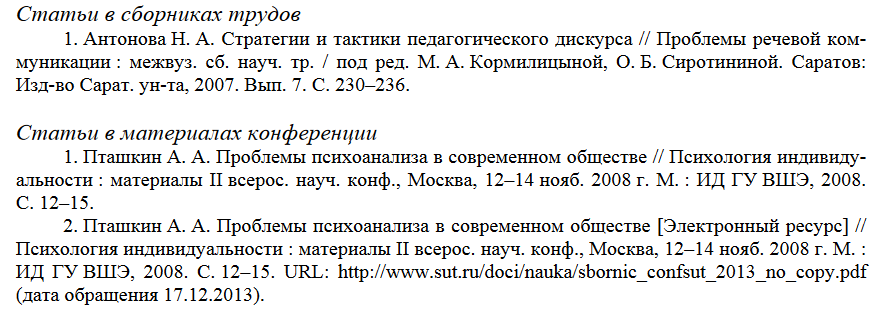 Международная научно-техническая и научно-методическая конференция «Актуальные проблемы инфотелекоммуникаций в науке и образовании“ (АПИНО)
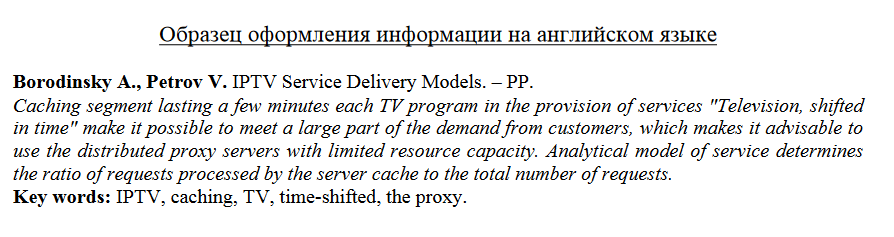 региональная научно-техническая конференция студентов, аспирантов и молодых ученых«СТУДЕНЧЕСКАЯ  ВЕСНА»
Научные направления конференции:
Радиотехнологии связи;
Инфокоммуникационные сети и системы;
Информационные системы и технологии;
Теоретические основы радиоэлектроники;
Цифровая экономика, управление и бизнес-информатика;
Гуманитарные проблемы в отрасли связи и телекоммуникаций;
Сети связи специального назначения.  

Формы участия в конференции: 
Слушатель; 
Докладчик; 
заочное участие.
региональная научно-техническая конференция студентов, аспирантов и молодых ученых«СТУДЕНЧЕСКАЯ  ВЕСНА»
региональная научно-техническая конференция студентов, аспирантов и молодых ученых«СТУДЕНЧЕСКАЯ  ВЕСНА»
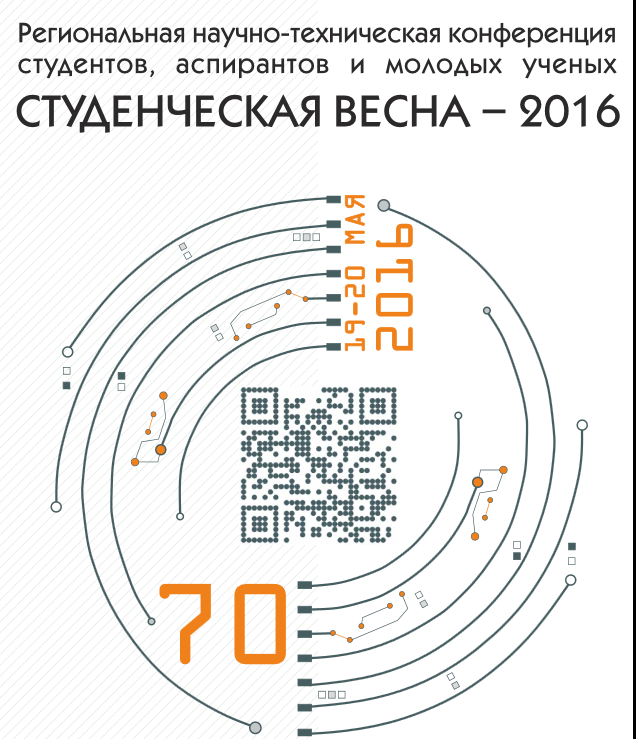 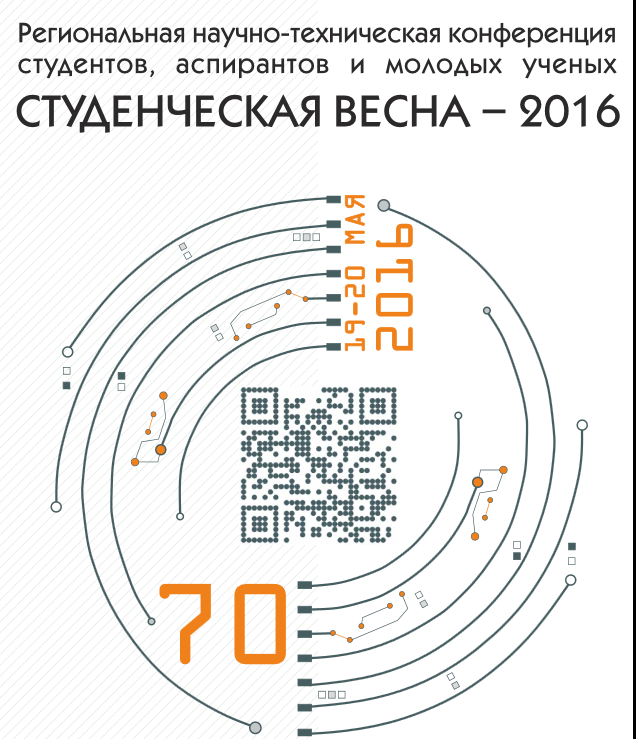 Санкт-Петербургская межрегиональная конференция «Информационная безопасность регионов России (ИБРР-201Х)», г. Санкт-ПетербургСПИРАН
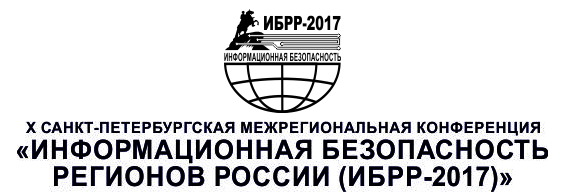 Конференция проводится один раз в 2 года: 2017, 2019 , 2021 …
www.spoisu.ru/conf/ibrr2017




Секция: Безопасность информационных технологий (молодежная научная школа).
Санкт-Петербургская межрегиональная конференция «Информационная безопасность регионов России (ИБРР-201Х)», г. Санкт-ПетербургСПИРАН
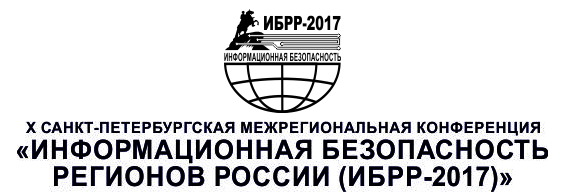 Тезисы докладов и статьи, присланные не позднее «25» сентября, будут опубликованы до начала конференции соответственно в сборнике материалов конференции и периодическом издании «Региональная информатика и информационная безопасность (РИИБ)»; оба сборника зарегистрированы в РИНЦ.
Статьи, поступившие позднее указанного срока, будут опубликованы в очередном выпуске сборника «РИИБ» после проведения конференции. Оргкомитет не гарантирует публикацию тезисов, поступивших позднее указанного срока.
Рекомендуемые возможности бесплатного участия в конференциях с публикацией статей и тезисов докладов
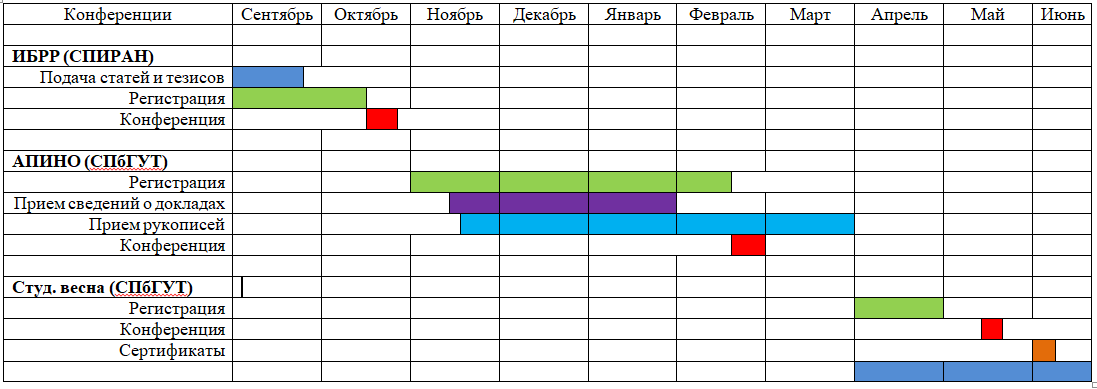 Алгоритм написания статьи
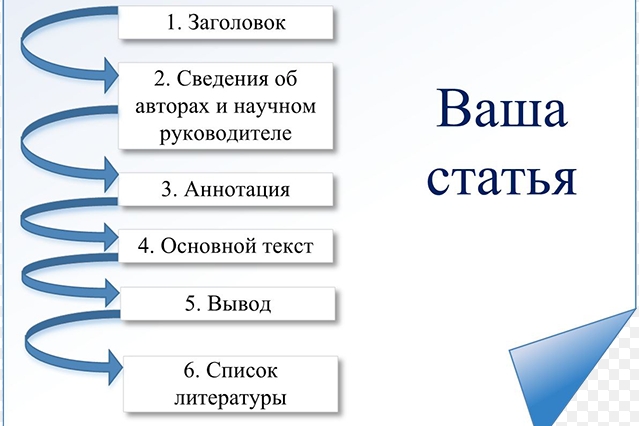 Цель написания статей и участия в конференциях
Возможность участия в научных дискуссиях, конференциях, семинарах, форумах;
Закрепление за собой научных разработок, отчетность о проделанной работе;
поддержка своих проектов для участия в грантах, подачи заявок на именные стипендии;
Плюсы при защите дипломов; 
Дополнительные баллы для вступительных испытаний в магистратуру; 
Вклад в свое будущее и свою успешную карьеру – список публикаций.